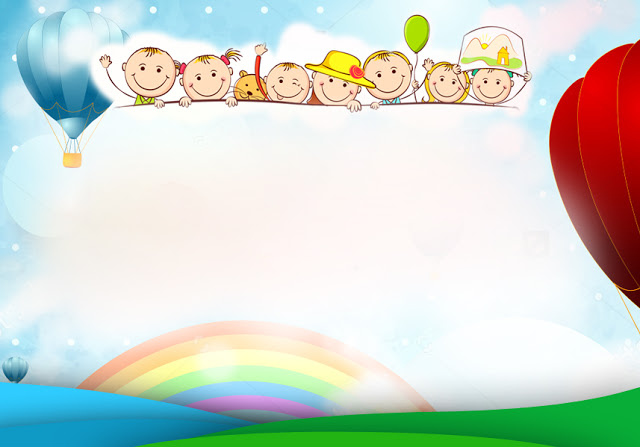 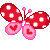 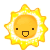 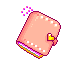 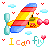 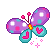 KHỞI ĐỘNG
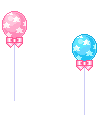 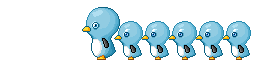 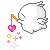 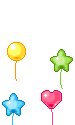 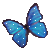 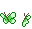 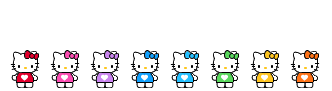 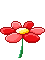 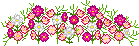 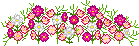 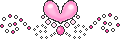 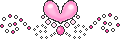 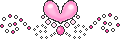 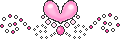 Môn : 
 Tự nhiên –  Xã hội
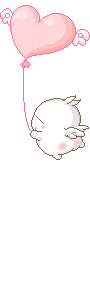 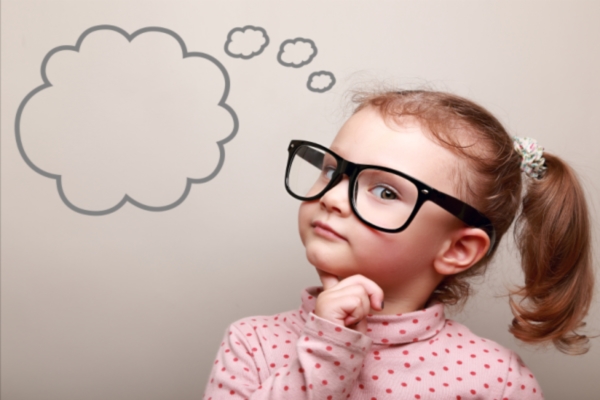 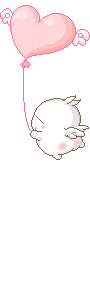 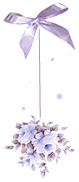 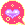 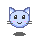 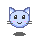 Những loại trái cây nào được nhắc đến trong bài hát vừa rồi?
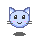 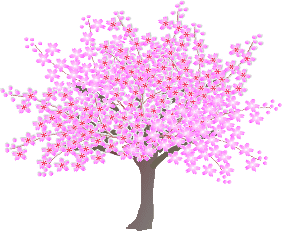 Những loại trái cây được nhắc đến trong bài hát:
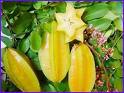 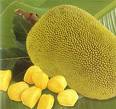 Quả mít
Quả khế
Thứ tư ngày 2 tháng 3 năm 2022
Tự nhiên – Xã hội
Bài 48: Quả
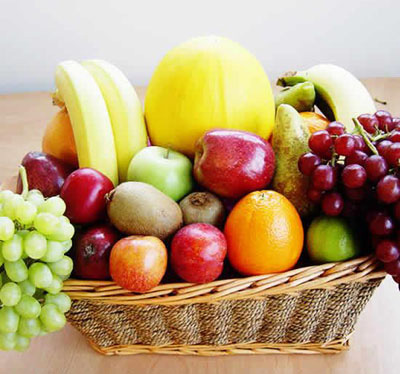 Hãy kể tên những loại quả mà em đã được ăn ?
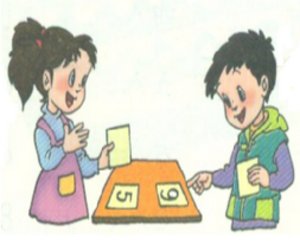 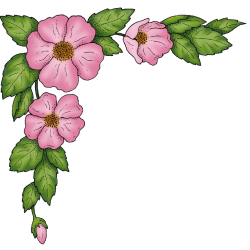 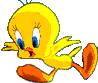 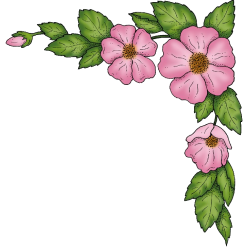 Hoạt động 1:
Sự đa dạng về màu sắc, hình dạng, mùi vị, kích thước của quả.
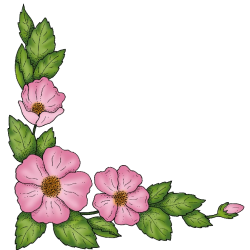 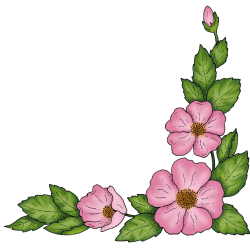 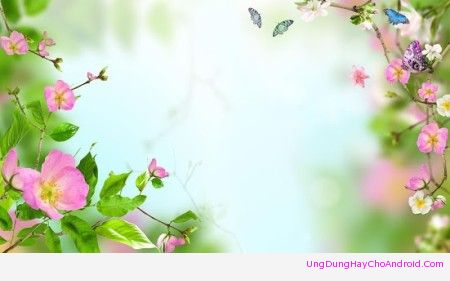 1.Quả chín thường có màu gì?
   2.Hình dạng quả của các loại quả giống hay khác nhau?
 3. Mùi vị của các loại quả giống hay khác nhau?
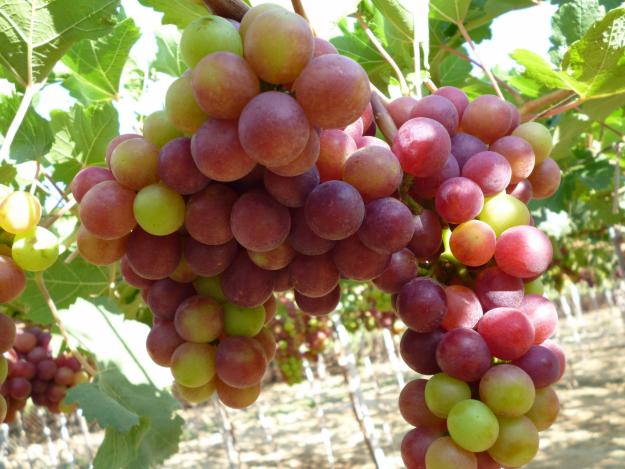 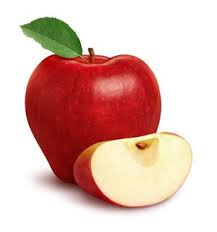 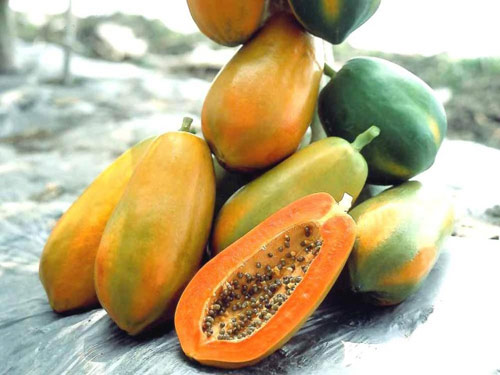 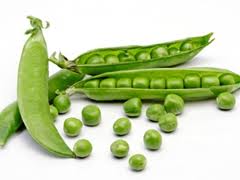 Có nhiều loại quả, chúng khác nhau về hình dạng, kích thước, màu sắc và mùi vị.
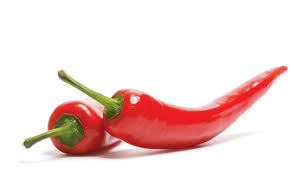 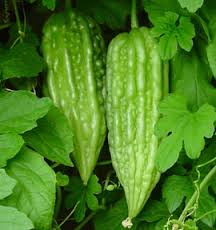 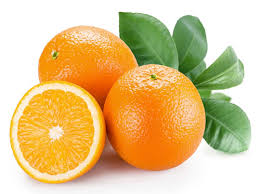 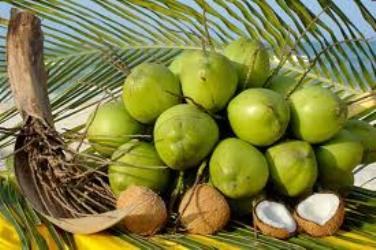 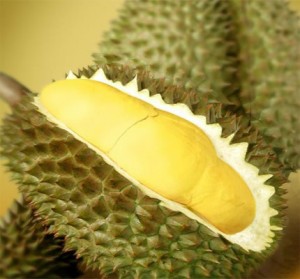 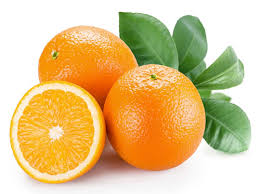 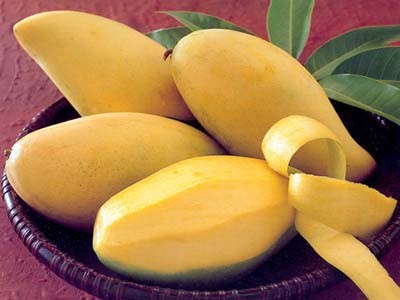 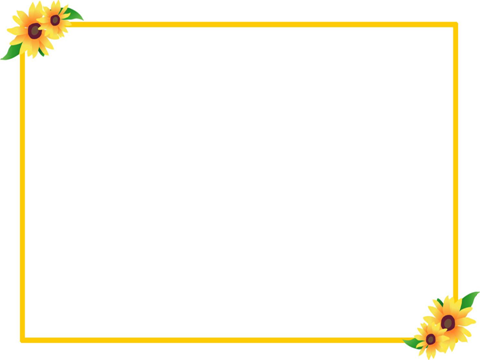 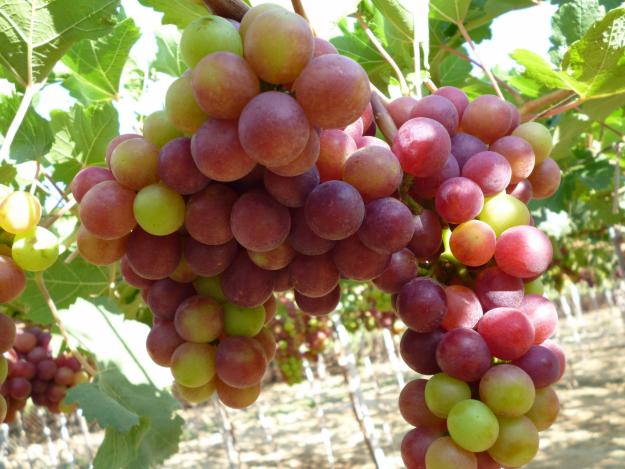 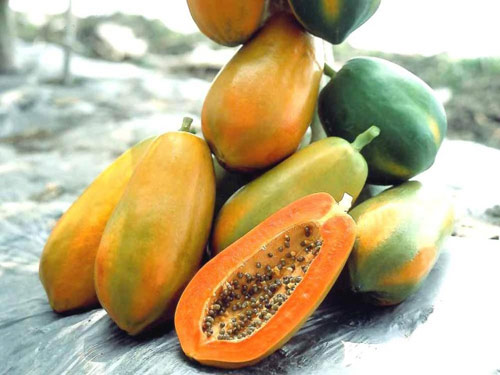 Bầu dục
Tròn
Quả có nhiều hình dạng khác nhau
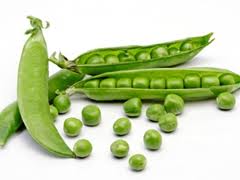 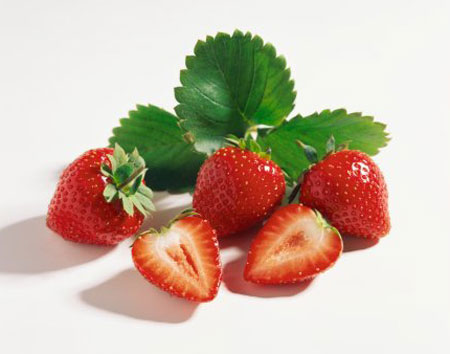 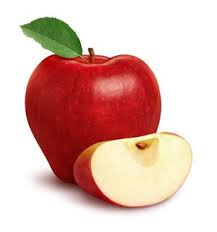 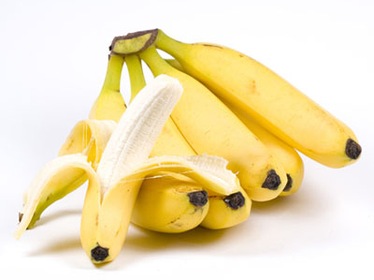 Dài
Trái tim
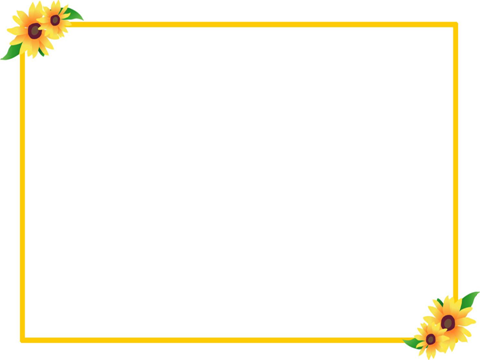 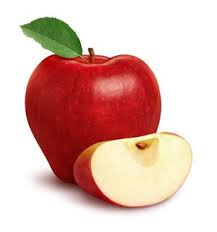 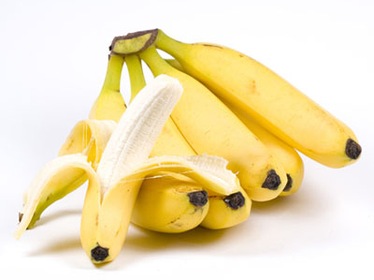 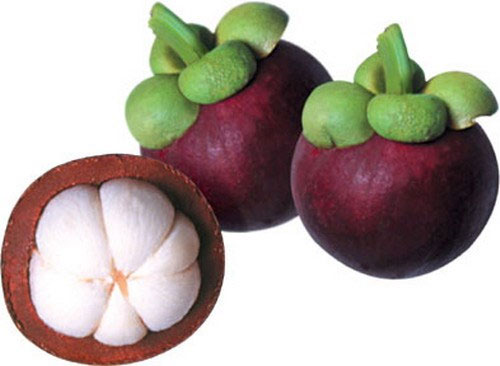 Tím
Đỏ
Quả có nhiều màu sắc khác nhau
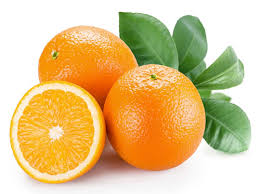 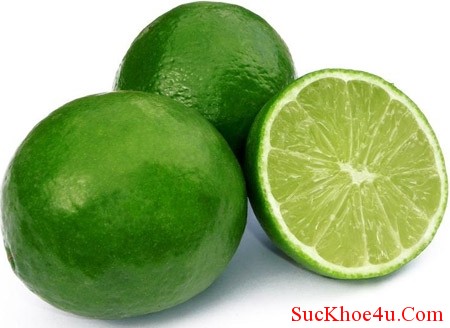 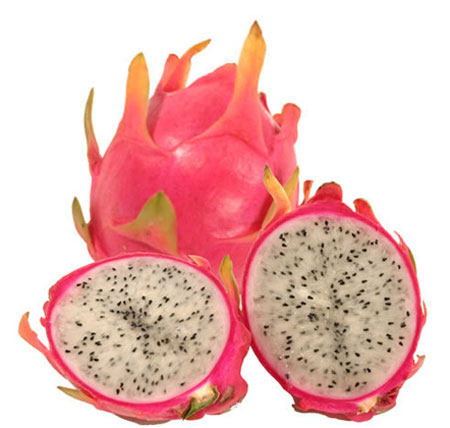 Xanh
Hồng
Da cam
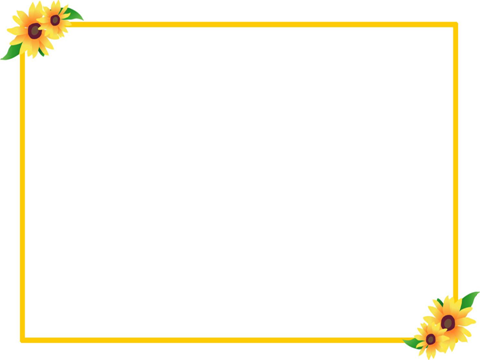 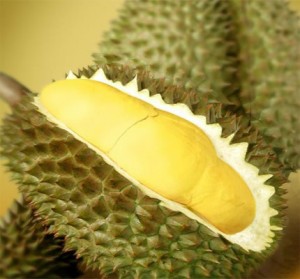 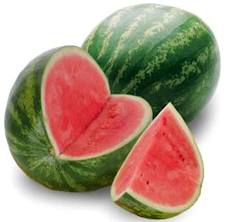 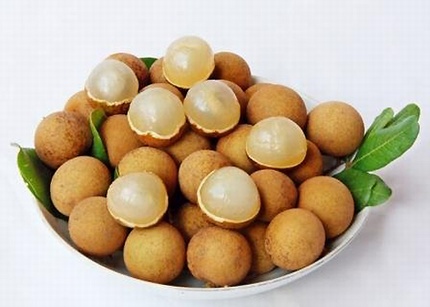 To
Quả có nhiều kích thước khác nhau
Nhỏ
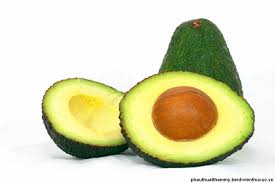 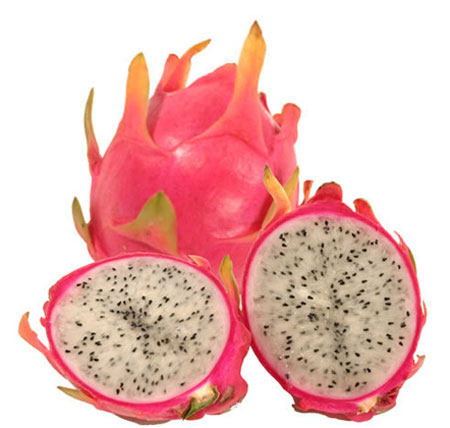 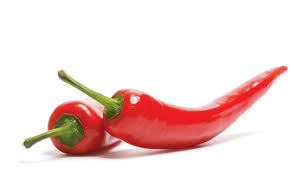 Trung bình
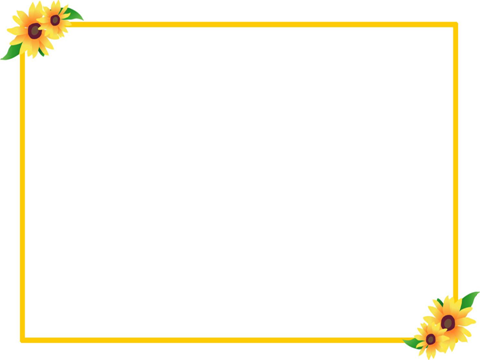 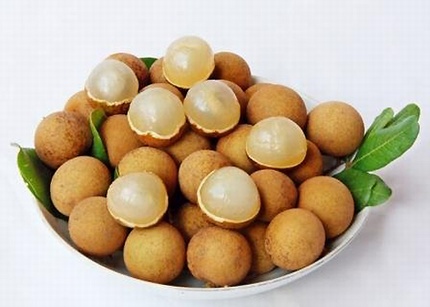 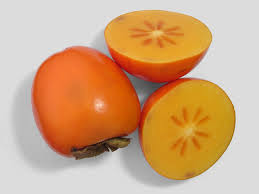 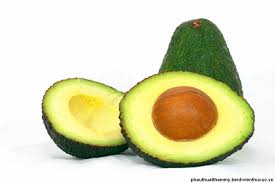 Chát
Ngọt
Béo
Quả có nhiều mùi vị khác nhau
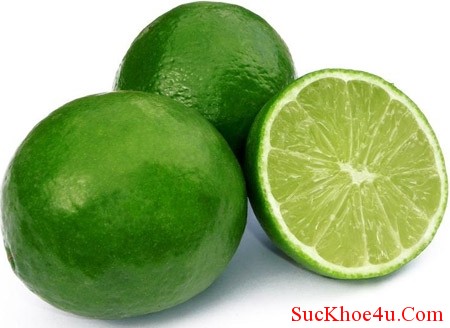 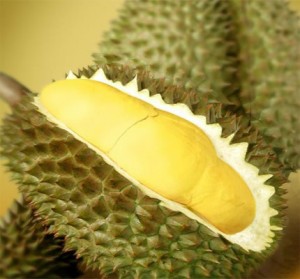 Chua
Bùi
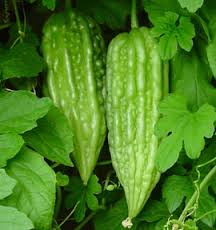 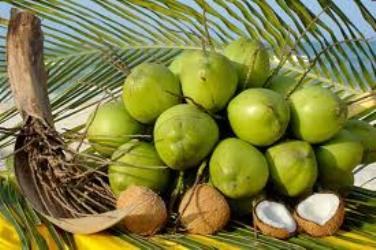 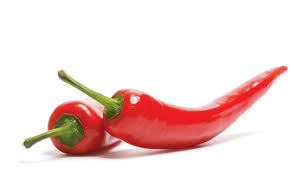 Mát
Đắng
Cay
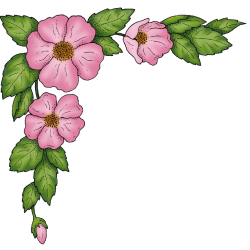 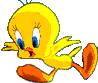 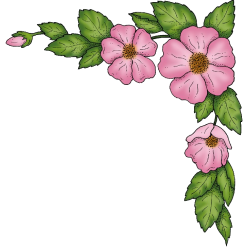 Hoạt động 2: 
Các bộ phận của quả
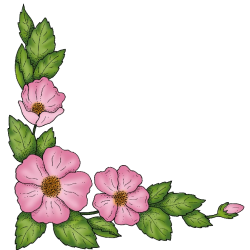 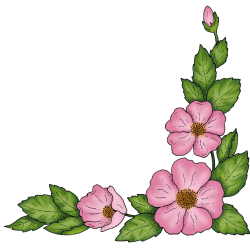 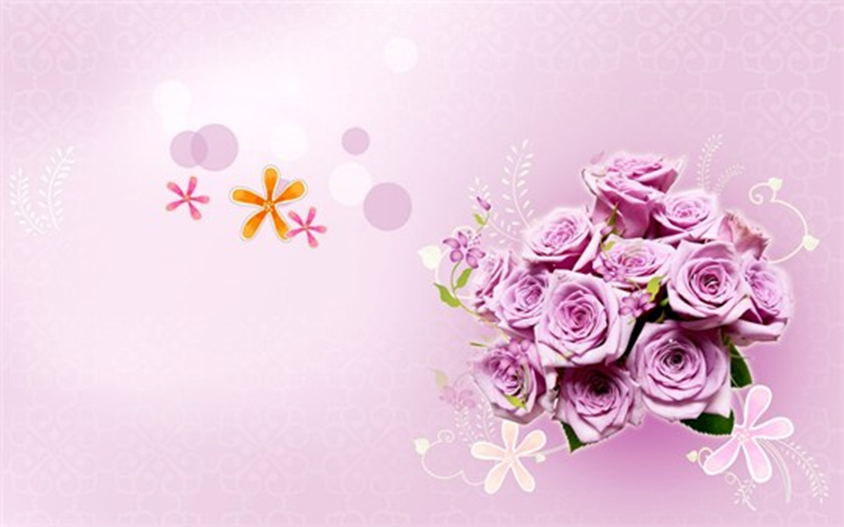 Phiếu học tập
                



1.Quả gồm mấy bộ phận? Đó là những bộ phận nào?
2. Nhận xét chung về các bộ phận của quả?
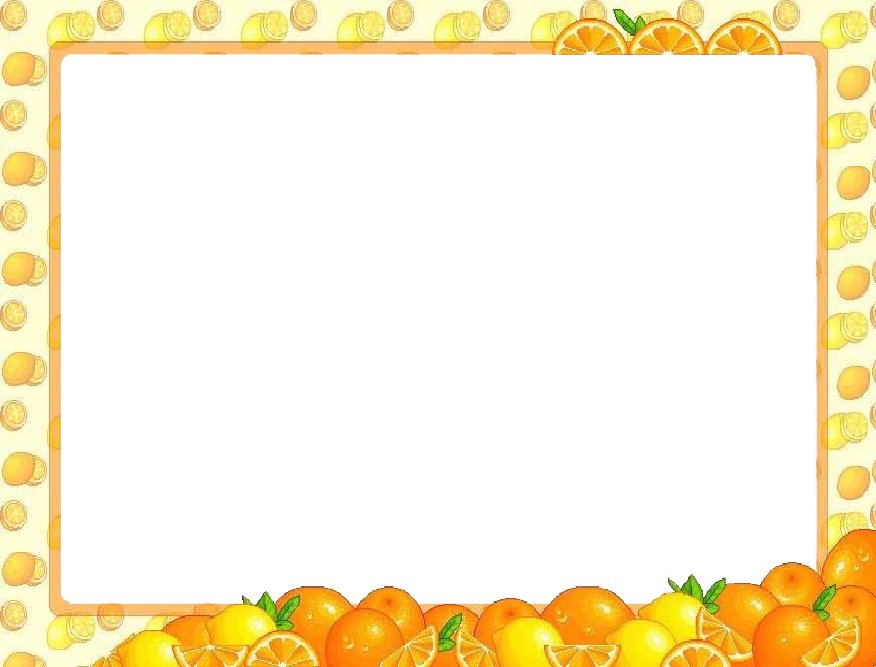 Caáu taïo cuûa quaû
Vỏ
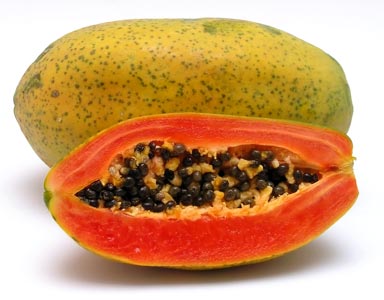 Hạt
Thịt
Đu đủ
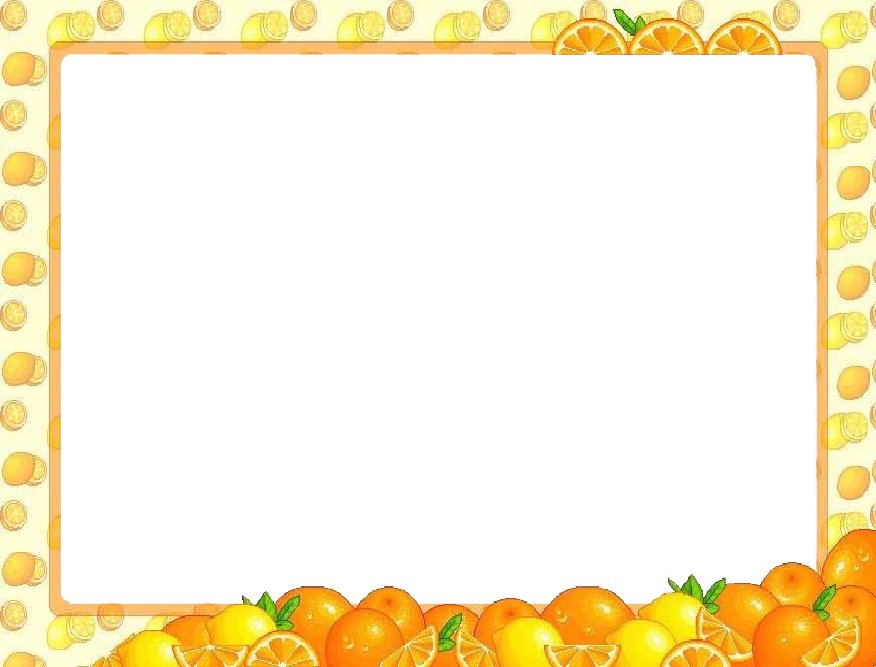 Löu yù
Vỏ
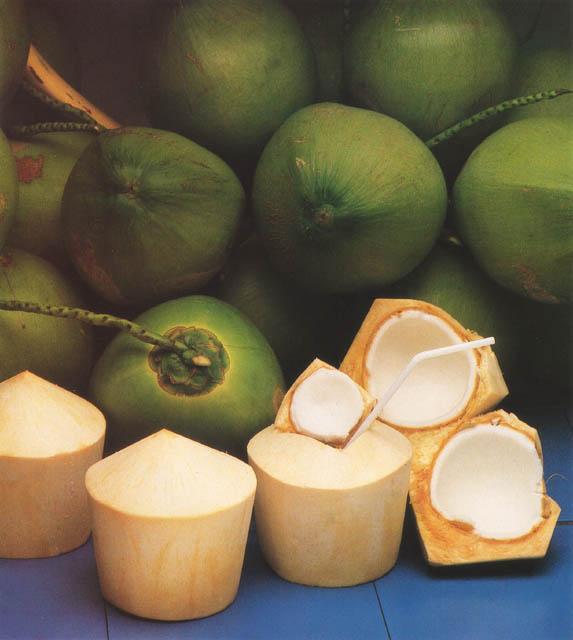 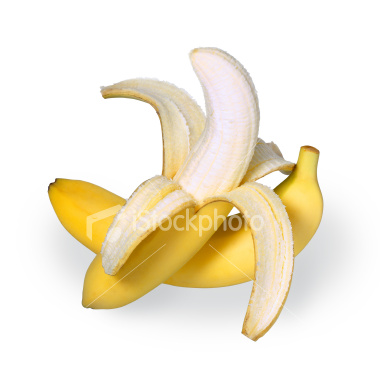 Thịt
Dừa
Chuối
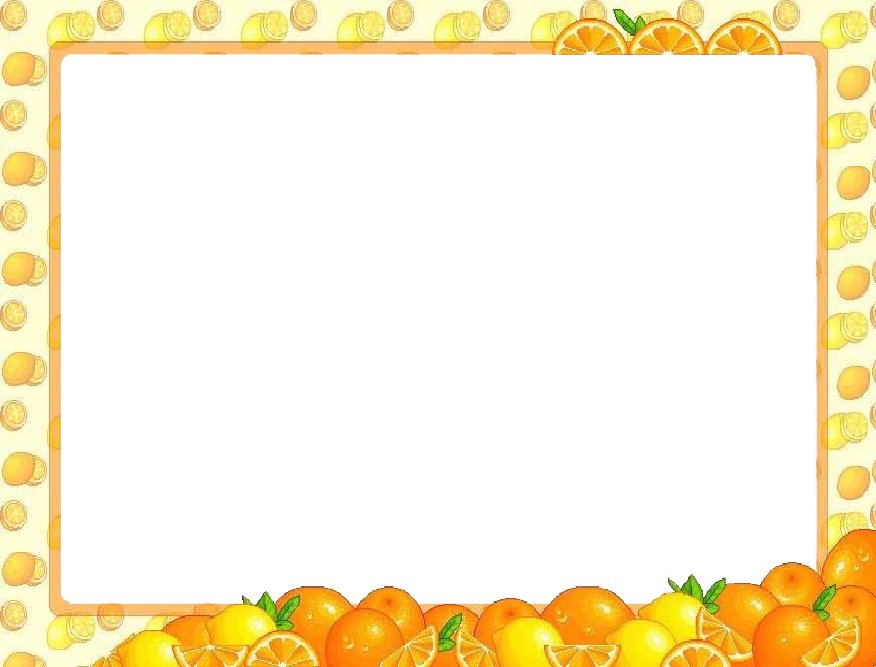 Vỏ
Hạt ñoã
Hạt lạc
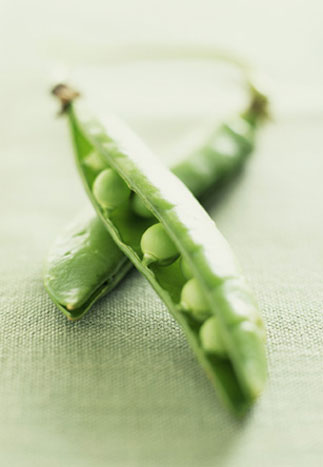 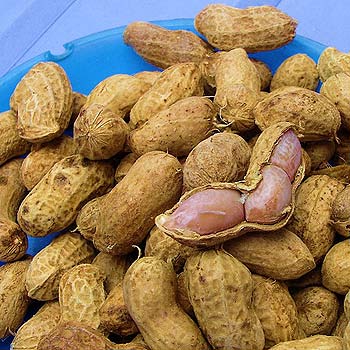 Hạt
Loại quả có 
vỏ ăn được
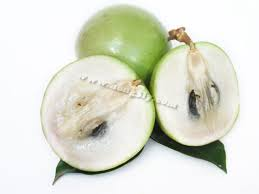 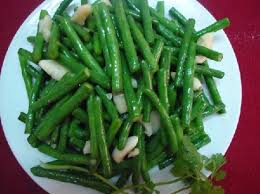 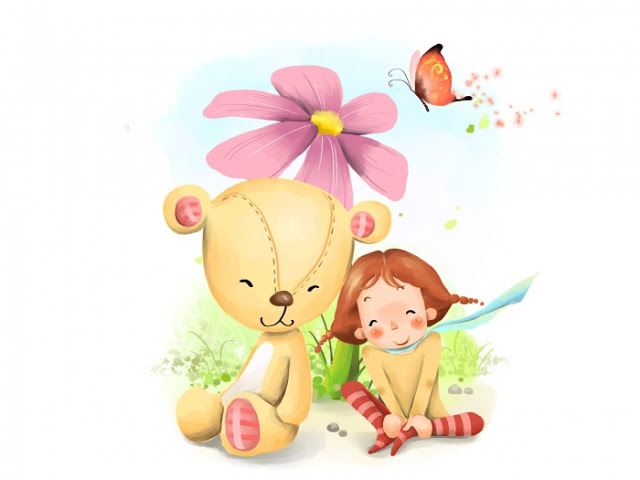 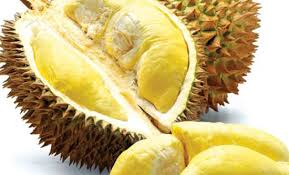 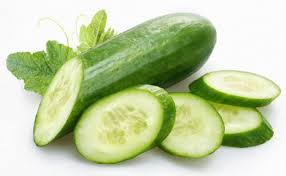 Loại quả có vỏ 
không ăn được
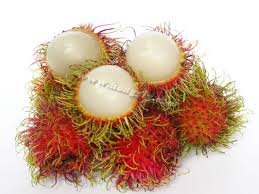 Loại quả có nhiều hạt
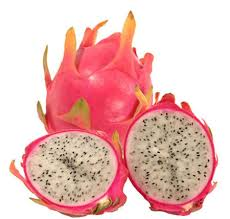 Loại quả có một hạt
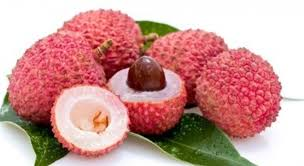 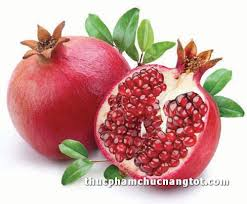 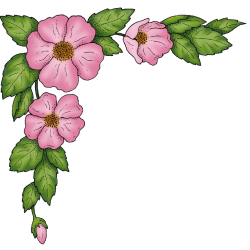 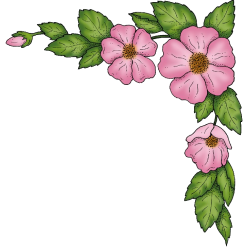 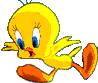 Hoạt động 3:
     Lợi ích của quả và chức năng của hạt
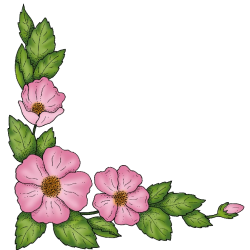 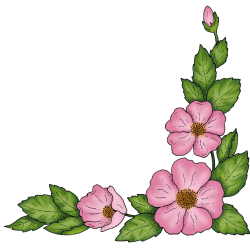 Em hãy cho biết quả thường dùng để làm gì? Cho ví dụ.
Quả dùng để ĂN tươi
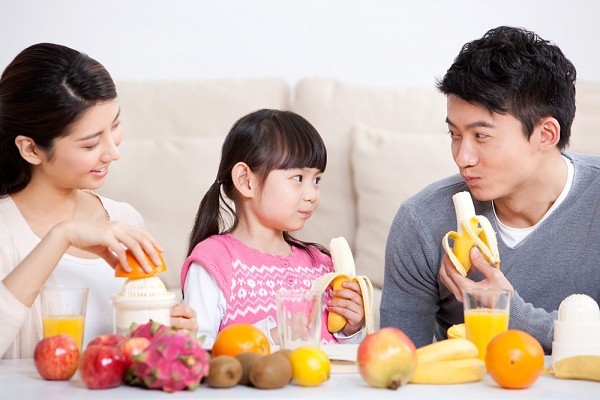 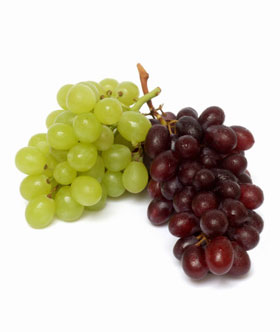 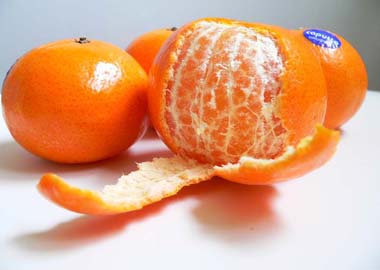 Làm nguyên liệu để chế biến
Làm rau trong các bữa ăn
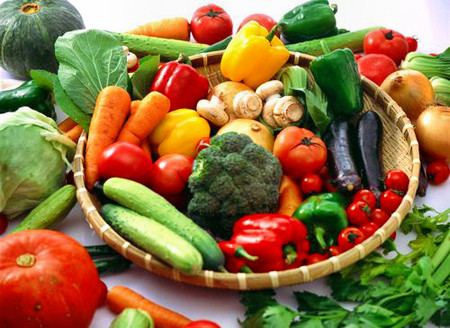 Làm nguyên liệu để chế biến
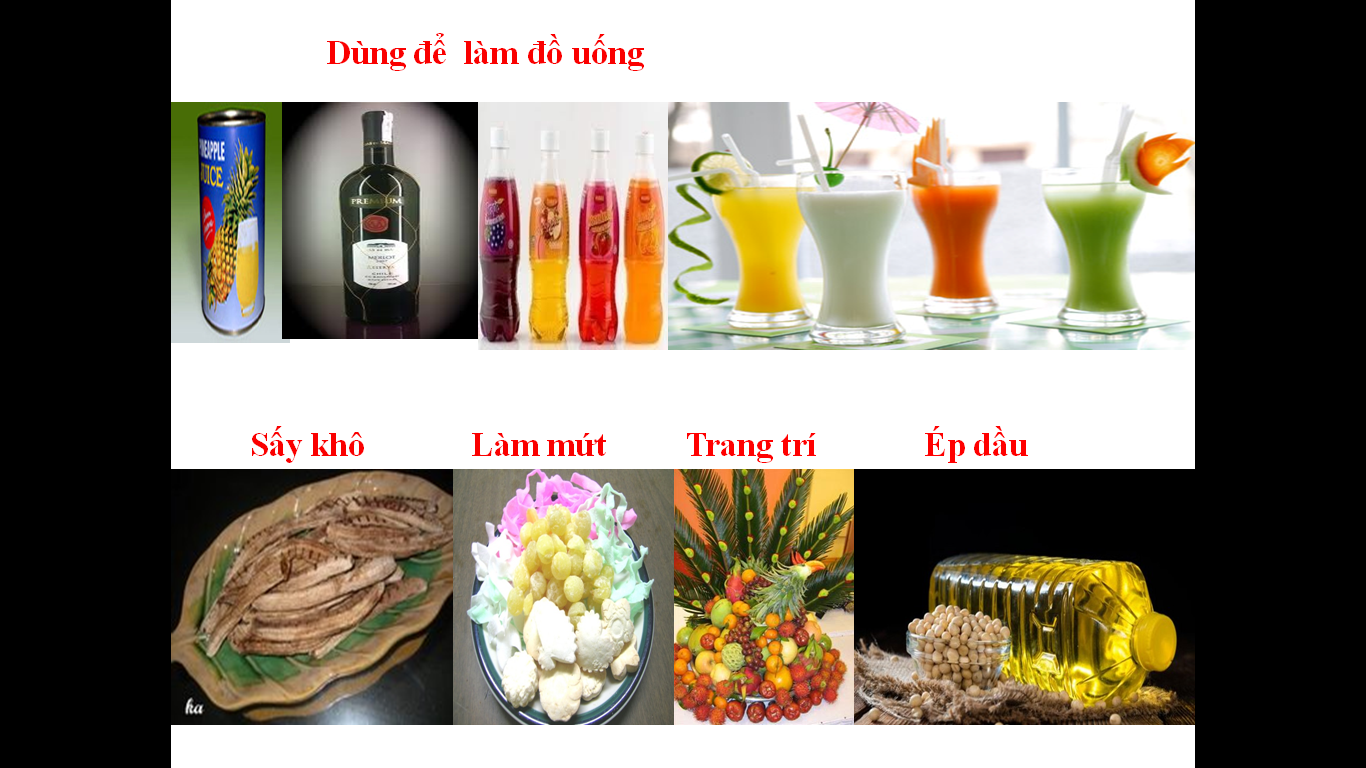 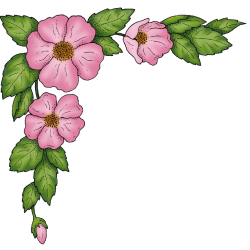 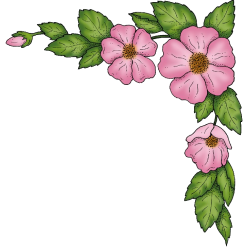 Quả có rất nhiều ích lợi: 	Quả dùng để ăn tươi, làm rau trong các bữa ăn, làm thực phẩm đóng hộp, để ép dầu, trang trí, xuất khẩu… .
	Quả có nhiều vi-ta-min và chất xơ. Ăn nhiều quả có lợi cho sức khỏe.
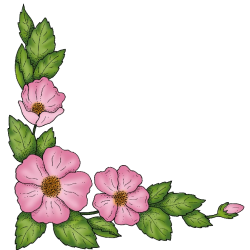 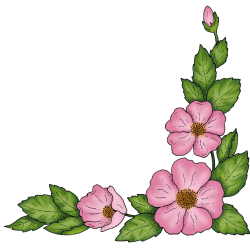 Chú ý:	
Khi sử dụng các loại quả ăn tươi: ta cần chọn quả còn tươi, rửa sạch, một số loại quả cần gọt (bóc) vỏ…trước khi ăn.
Không ăn một số quả có chứa chất độc, những quả không rõ xuất xứ.
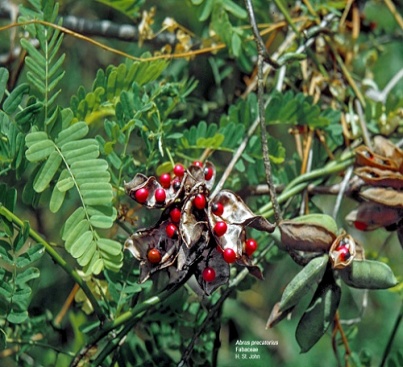 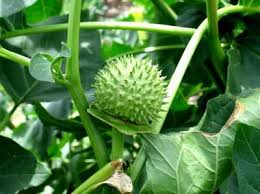 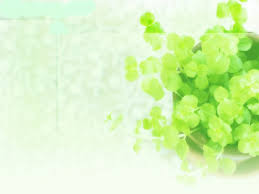 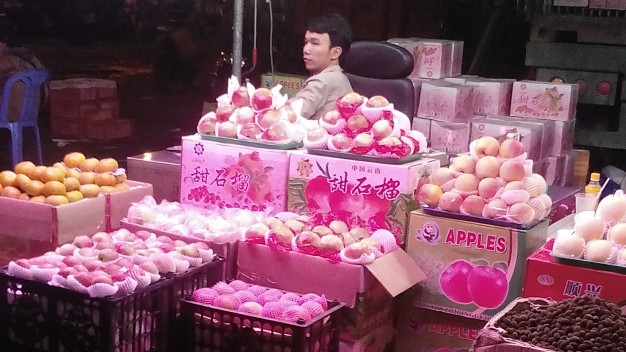 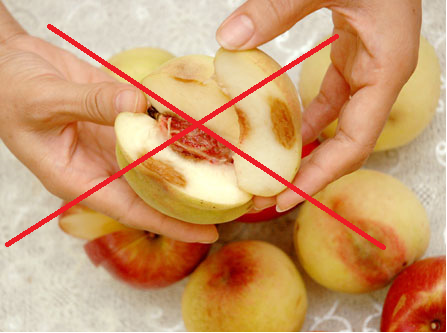 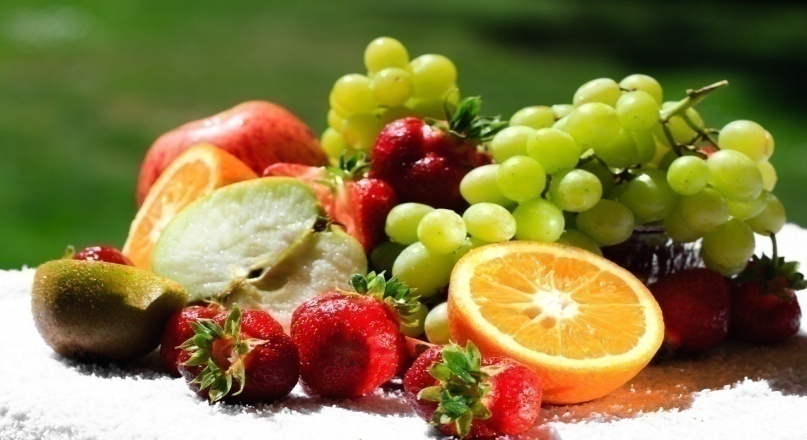 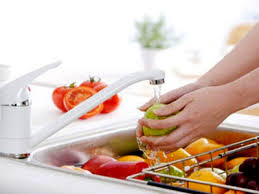 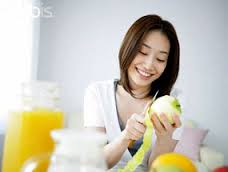 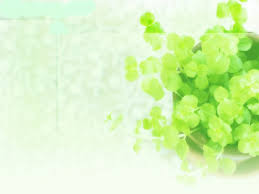 Chú ý:	
 Ăn quả trong các bữa ăn.
 Thực hiện ăn chín đối với một số loại quả cần phải chế biến.
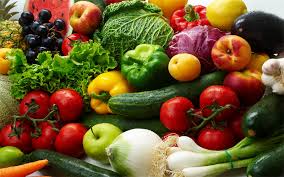 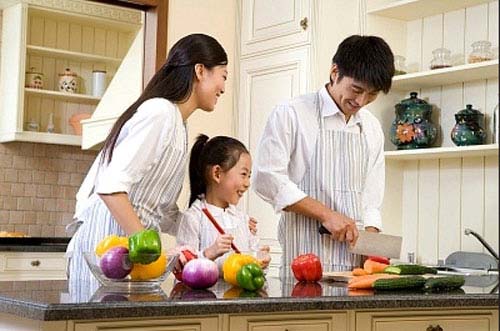 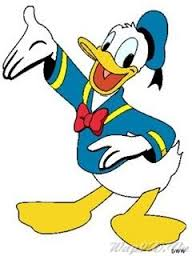 Hạt có chức năng gì?
Hạt có chức năng duy trì giống của các loài cây.
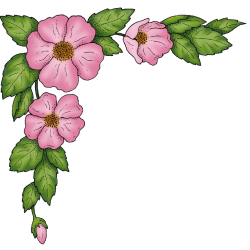 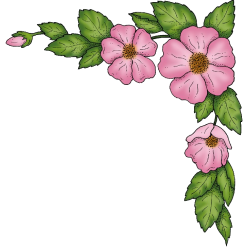 Hạt có chức năng sinh sản, duy trì nòi giống cho cây.
Khi gặp điều kiện thích hợp hạt sẽ mọc thành cây mới.
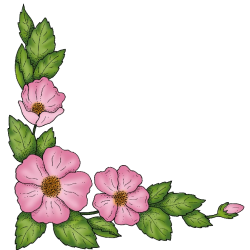 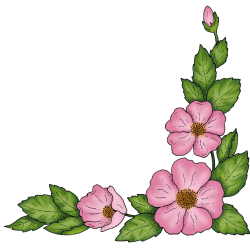 Ghi nhớ
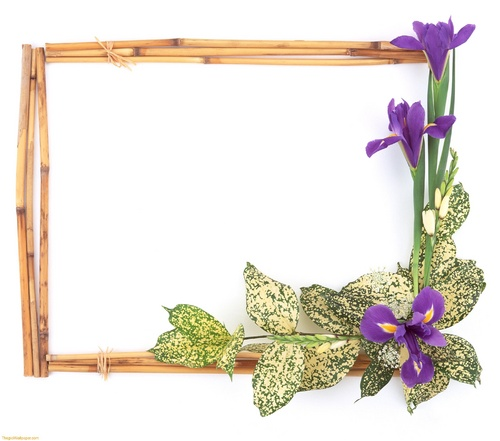 Có nhiều loại quả, chúng khác nhau về hình dạng kích thước, màu sắc và mùi vị. Mỗi loại quả thường có: vỏ, thịt, hạt. Khi gặp điều kiện thích hợp hạt sẽ mọc cây mới.
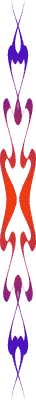 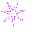 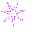 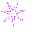 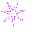 TRÒ CHƠI:
AI NHANH AI ĐÚNG
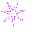 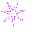 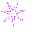 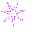 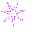 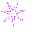 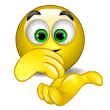 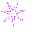 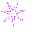 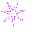 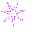 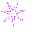 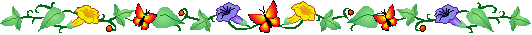 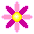 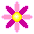 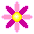 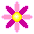 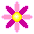 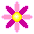 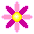 01
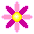 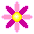 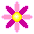 Không phải gừng mà rất cay
Bằng ngón tay mặc áo đỏ.
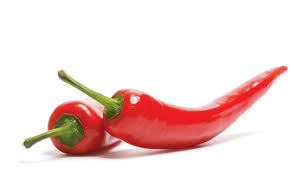 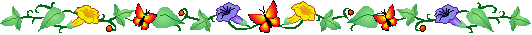 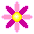 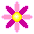 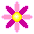 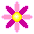 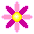 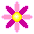 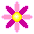 02
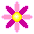 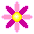 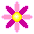 Da cóc mà bọc trứng gà
Mở ra thơm phức cả nhà muốn ăn.
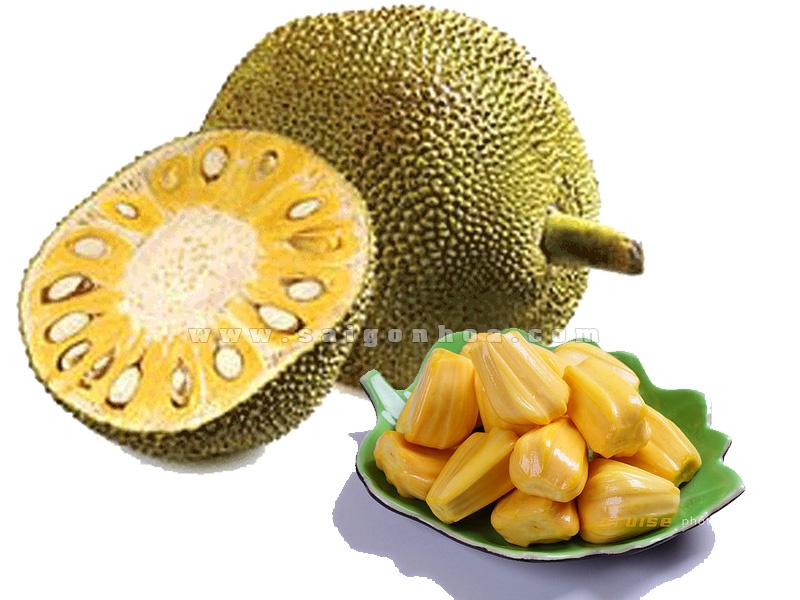 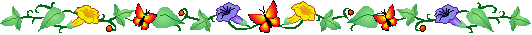 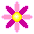 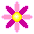 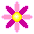 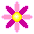 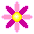 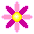 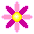 03
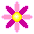 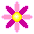 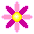 Tên tôi chẳng thiếu chẳng thừa
Trẻ già yêu mến lại vừa bổ ngon.
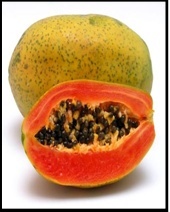 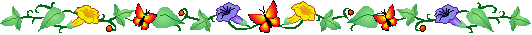 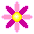 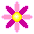 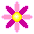 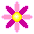 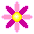 04
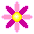 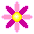 Ruột trắng điểm hạt vừng đen
Áo hồng tươi thắm điểm xen nơ cài.
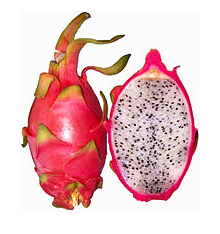 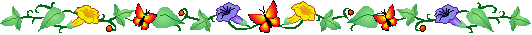 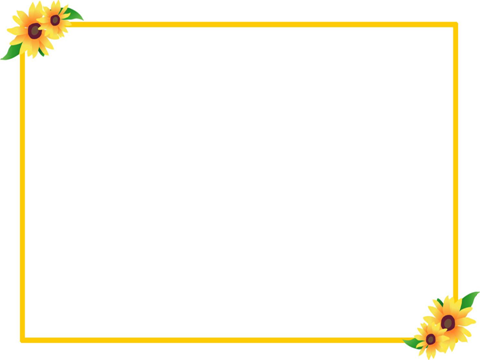 3. Tr¨m con m¾t nhá quanh m×nh 
        Tãc xanh tua tña d¸ng h×nh lưỡi gươm.
05
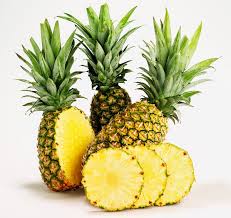 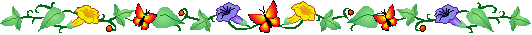 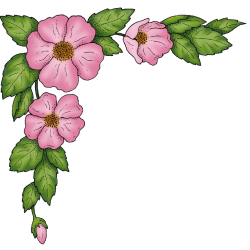 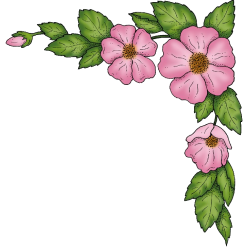 Ghi nhớ:
	Có nhiều loại quả, chúng khác nhau về hình dạng, kích thước, màu sắc và mùi vị. Mỗi quả thường có: vỏ, thịt, hạt. 
	Khi gặp điều kiện thuận lợi, hạt sẽ mọc thành cây mới. 
	Quả có rất nhiều lợi ích trong cuộc sống của chúng ta.
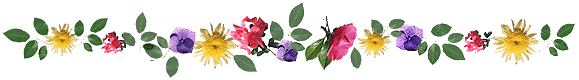 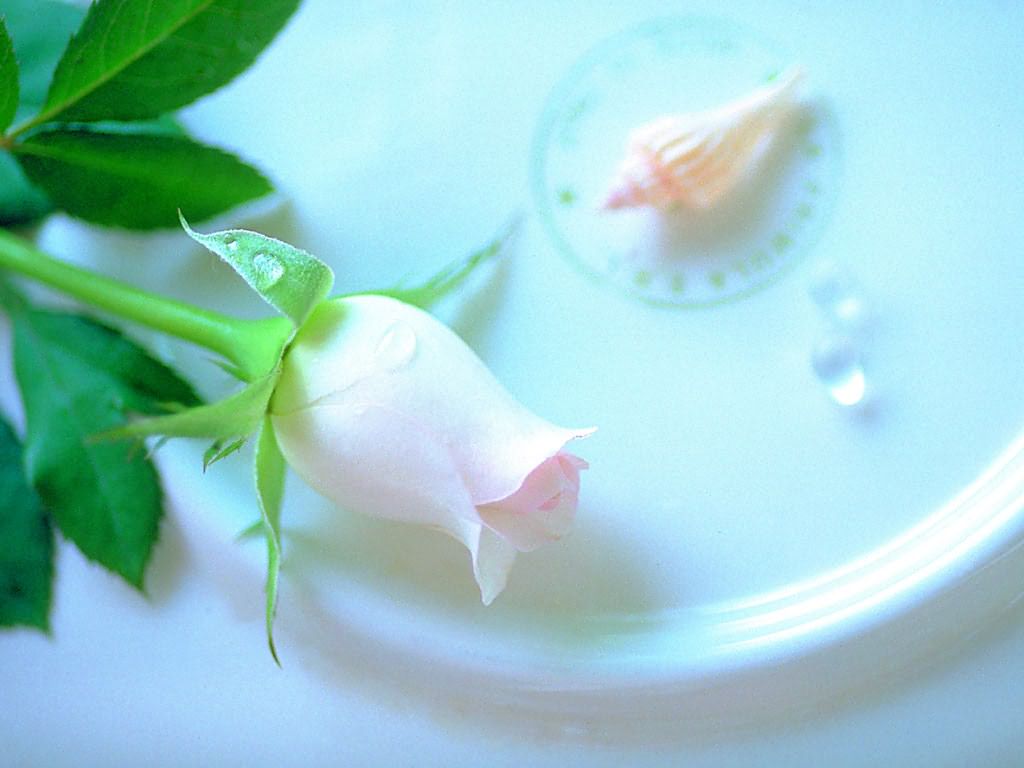 Tiết học đến đây là kết thúc. Cảm ơn các em đã chú ý lắng nghe!